Родительское собрание
на тему:
«Роль родительского авторитета в воспитании детей»
1 класс.
Слово – дело великое. 
Великое потому, что словом можно соединить  людей, 
словом можно и разъединить их,
 словом можно служить любви, 
словом можно служить вражде и ненависти. 
Берегись от такого слова, которое разъединяет людей.

                                                   Л.Н. Толстой
Формирование трудовых
 умений в семье
«Чем ты любишь заниматься вместе с родителями?»
«уборкой» 
- «ходить в гости, наряжать ёлку» 
- «ходить по магазинам»
- «заниматься уроками»
«отдыхать на природе
- «читать»
- «рисовать»
- «играть»
«ездить в город на машине» 
- «печь», «ходить на рыбалку»
- «делать подарки» 
- «управляться» 
-«строить из снега с мамой»;
-«делать с папой горку»;
- «печатать»;
-«обедать вместе».
«Лучшая форма наследства, оставляемая родителями своим детям, 
это не деньги, не вещи и даже не образование, 
а воспитание безграничного трудолюбия.»
                 
                       К.Д. Ушинский
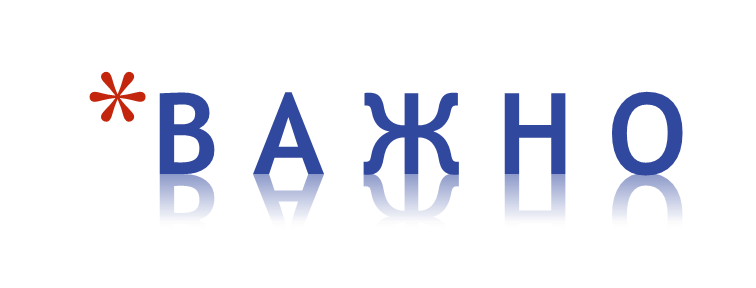 -СОЧЕТАНИЕ ТРУДА С ДРУГИМИ ВИДАМИ ДЕЯТЕЛЬНОСТИ;


-УСЛОВИЯ, В КОТОРЫХ ОСУЩЕСТВЛЯЕТСЯ ТРУДОВАЯ ДЕЯТЕЛЬНОСТЬ.
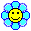 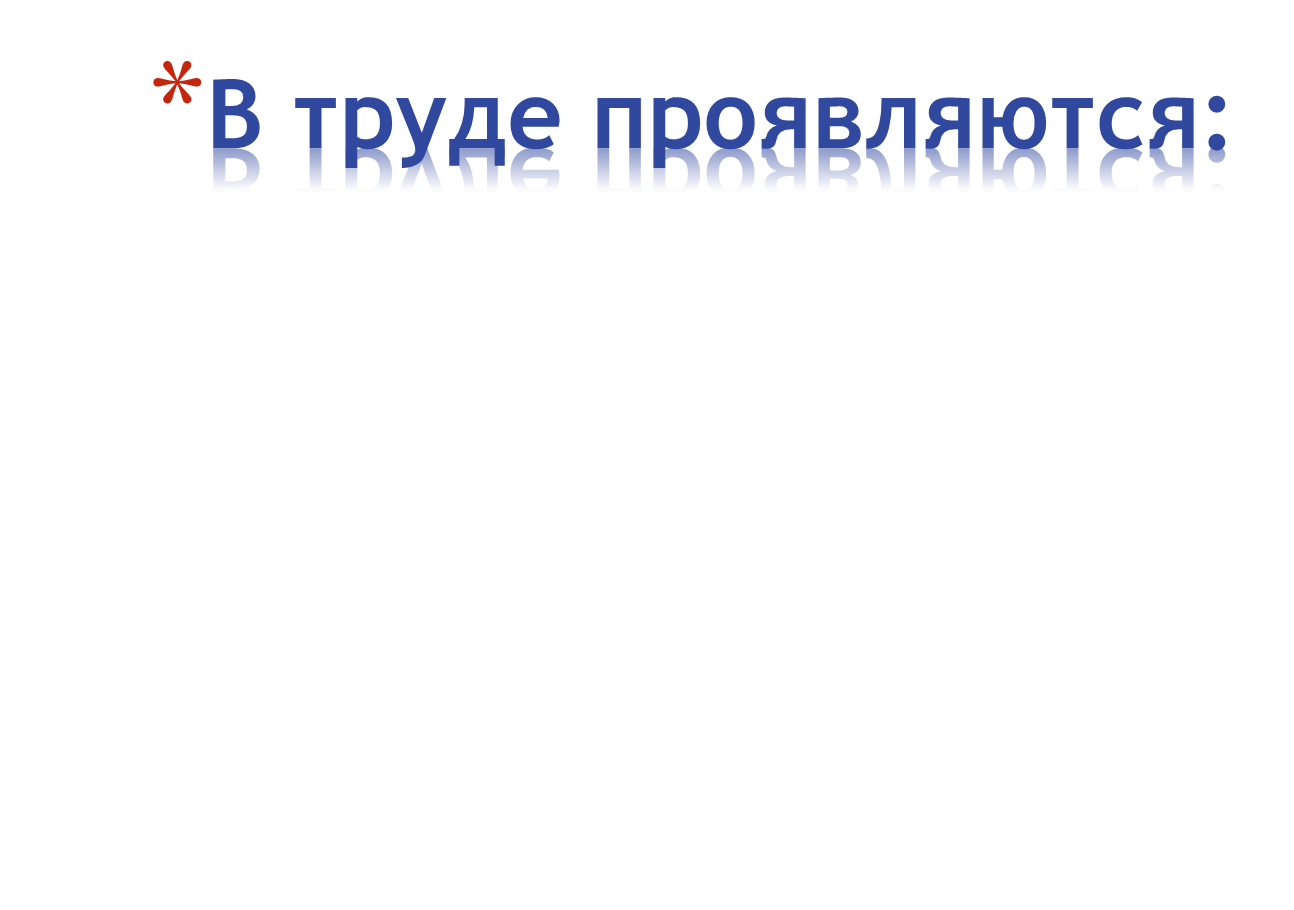 особенности поведения;

активность;

стремление к самостоятельности;

утверждение своей позиции.
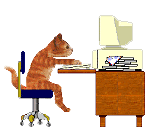 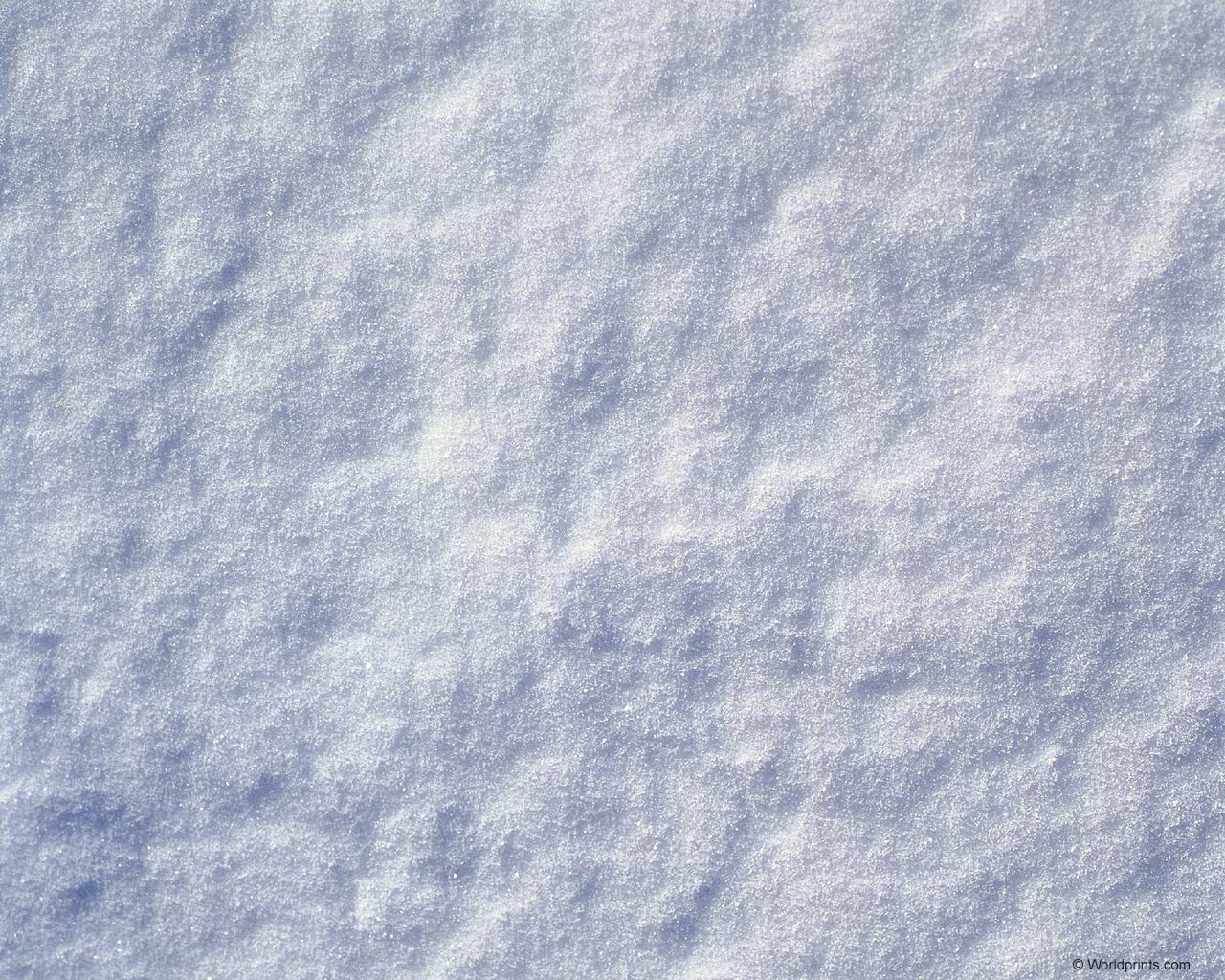 Трудовые

навыки
показать
помочь
проконтро-

лировать
Расскажите своему ребёнку, сколько стоит хлеб.
Покажите ему, где оплачивают квартирные счета.
Составьте с ним план уборки квартиры.
Научите его стирать собственное бельё.
Заведите с ним его личную книгу самых простых кулинарных рецептов.
Поделитесь секретами своего трудового детства. Поверьте, ему будет интересно.
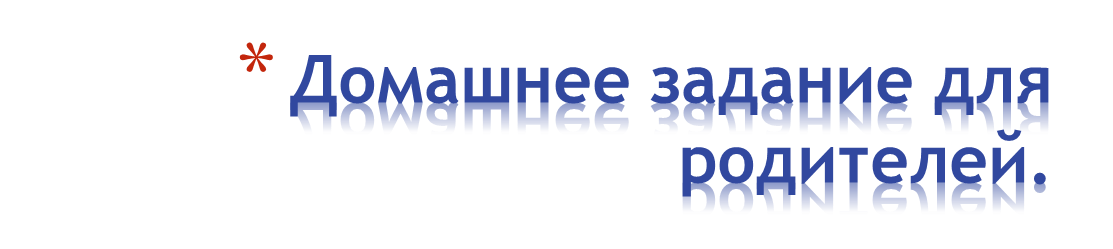 Если вы постоянно говорите о том, что работа для вас каторга, то как по-другому о ней будет думать ребёнок?
Если вы сами не станете для него примером в выполнении домашних дел аккуратно и постоянно, то где он сможет этому научиться?
Если вы не проявляете терпения в обучении ребёнка домашней работе и предпочитаете всё делать сами, думаете ли вы о том, что ждёт его в будущем?
Если вы никак не реагируете на выполнение домашней работы ребёнком, то откуда у него появится желание делать привычные дела ещё лучше?
Если Вас интересуют только учебные успехи ребёнка, не боитесь ли вы вырастить чёрствого и эгоистичного человека?
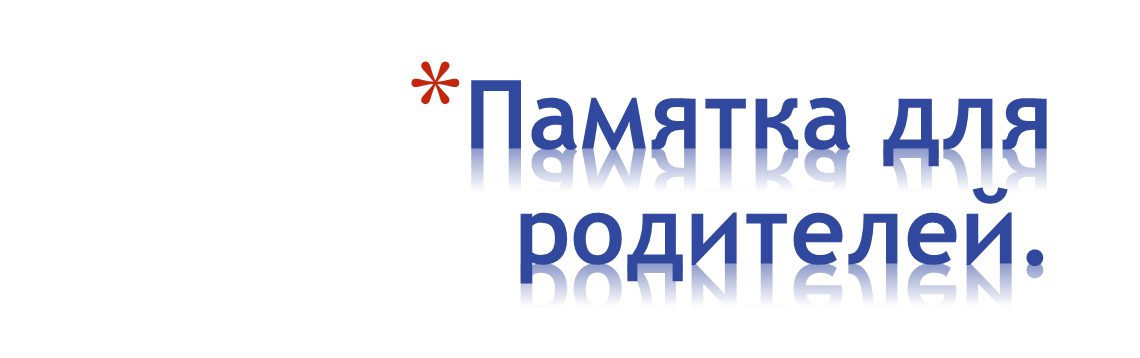 Трудный ребёнок.
 
        Какой он?
Трудный ребёнок  
                                 (словесный портрет)



                       агрессивный            упрямый                   ленивый


                     недисциплинированный            непослушный
Основные причины нарушений в поведении ребёнка:

Причина 1: борьба за внимание;
Причина2: борьба за самоутверждение;
Причина3: желание отомстить за сравнение не в его   пользу со  старшими или младшими братьями и сёстрами;
Причина4: неверие в собственный успех
Правила преодоления трудностей

            в поведении детей
Правило1 

   Предъявлять требования и налагать 
       запреты в осознанном возрасте. 

Этому нужно учить терпеливо и постепенно.
Правило2 

Запреты и требования должны быть гибкими. 
                Их не должно быть много.
Правило 3  

                  Требования и запреты не должны вступать
                                 в противоречие 
                с важнейшими потребностями ребёнка.
Правило 4 

    Запреты и требования, 

предъявляемые родителями,

    должны быть едиными.
Правило 5 

      Запреты и требования

 должны разъясняться ребёнку.
Правило 6 

            Запреты и требования 

           должны предъявляться

  спокойным и доброжелательным тоном.
Правило 7  

                 наказывайте ребёнка 
 
               лучше лишая его хорошего, 

                    чем делая ему плохое.
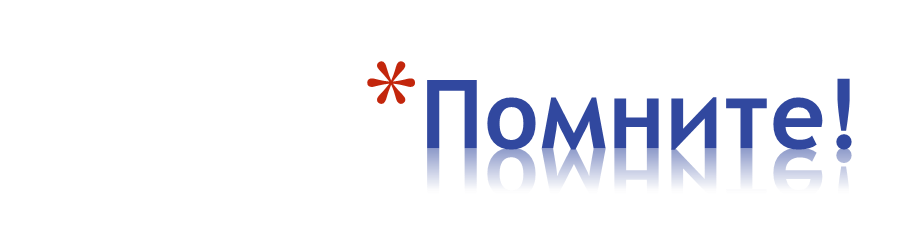 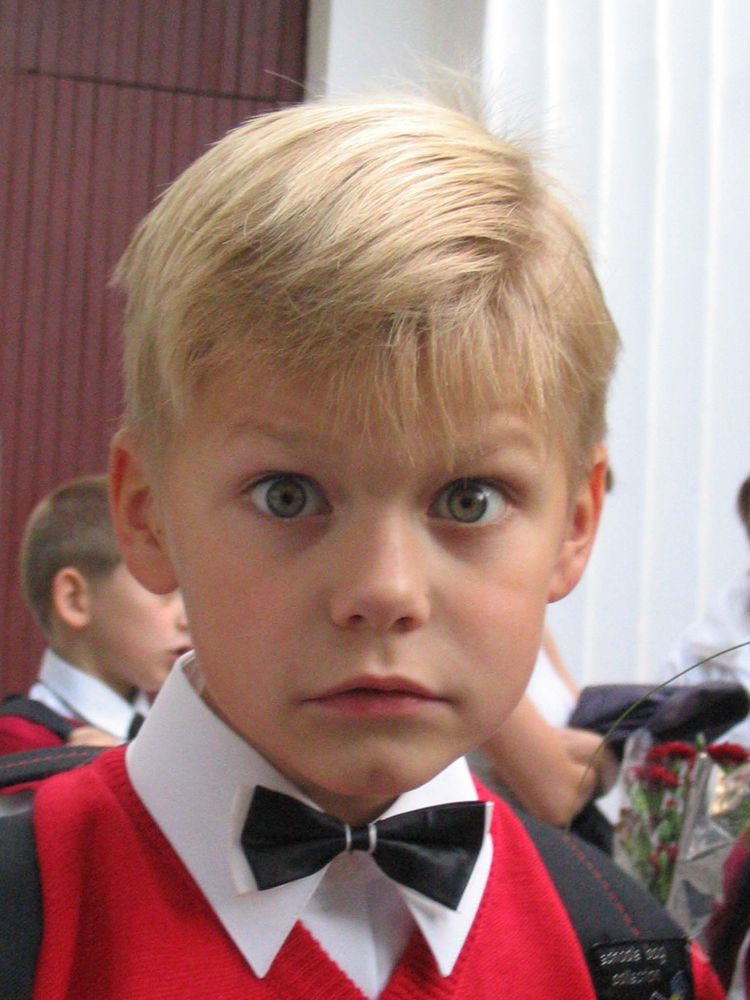 Когда ребенка постоянно критикуют — он учится ненавидеть.
Когда ребёнок живёт во вражде — он учится быть агрессивным.
Когда ребёнок живёт в упрёках — он учится жить с чувством вины.
Когда ребенок растет в терпимости — он учится понимать других.
Когда ребенка хвалят — он учится быть благородным.
Когда ребенок растет в безопасности — он учится верить в людей.
Когда ребенка поддерживают — он учится ценить себя.
Когда ребёнка высмеивают — он учится быть замкнутым.
Когда ребенок живет в понимании и дружелюбии — он учится находить любовь в этом мире.
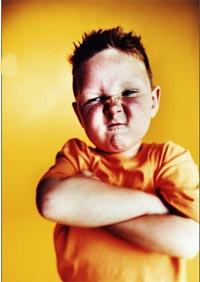 Методы воспитания 

            в семье
Воспитание – взаимодействие и сотрудничество 
взрослых и детей 
в различных сферах современного бытия.
Щенок, воспитанный пинком,

Не будет преданным щенком.

Ты после грубого пинка

Попробуй подзови щенка.

Где раздают щенкам пинки,

Там воспитатели- пеньки.

                                             С. Михалков
Главный метод воспитания – убеждение.

 Для этого говорите со своим ребёнком, 
общайтесь с ним, 
ищите примеры положительного подтверждения ваших мыслей, 
будьте тактичны, убеждая его мыслями, 
ваши стремления станут его стремлениями.

  Не зря Платон говорил:

 «Первая и самая главная победа  - победа над собой.»
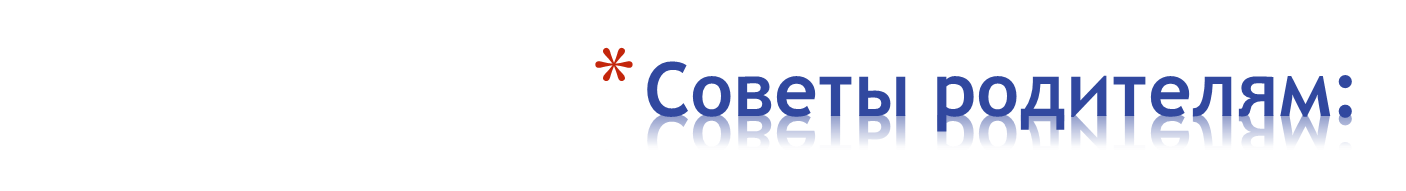 чаще улыбайтесь;
общайтесь с детьми не меньше 3 часов в сутки;
радуйтесь успехам ребенка. Не раздражайтесь в момент его временных неудач;
терпеливо, с интересом слушайте рассказы ребенка о событиях в его жизни;
необходимо исключать из общения окрики, грубые интонации;
создавайте в семье атмосферу радости, любви и уважения